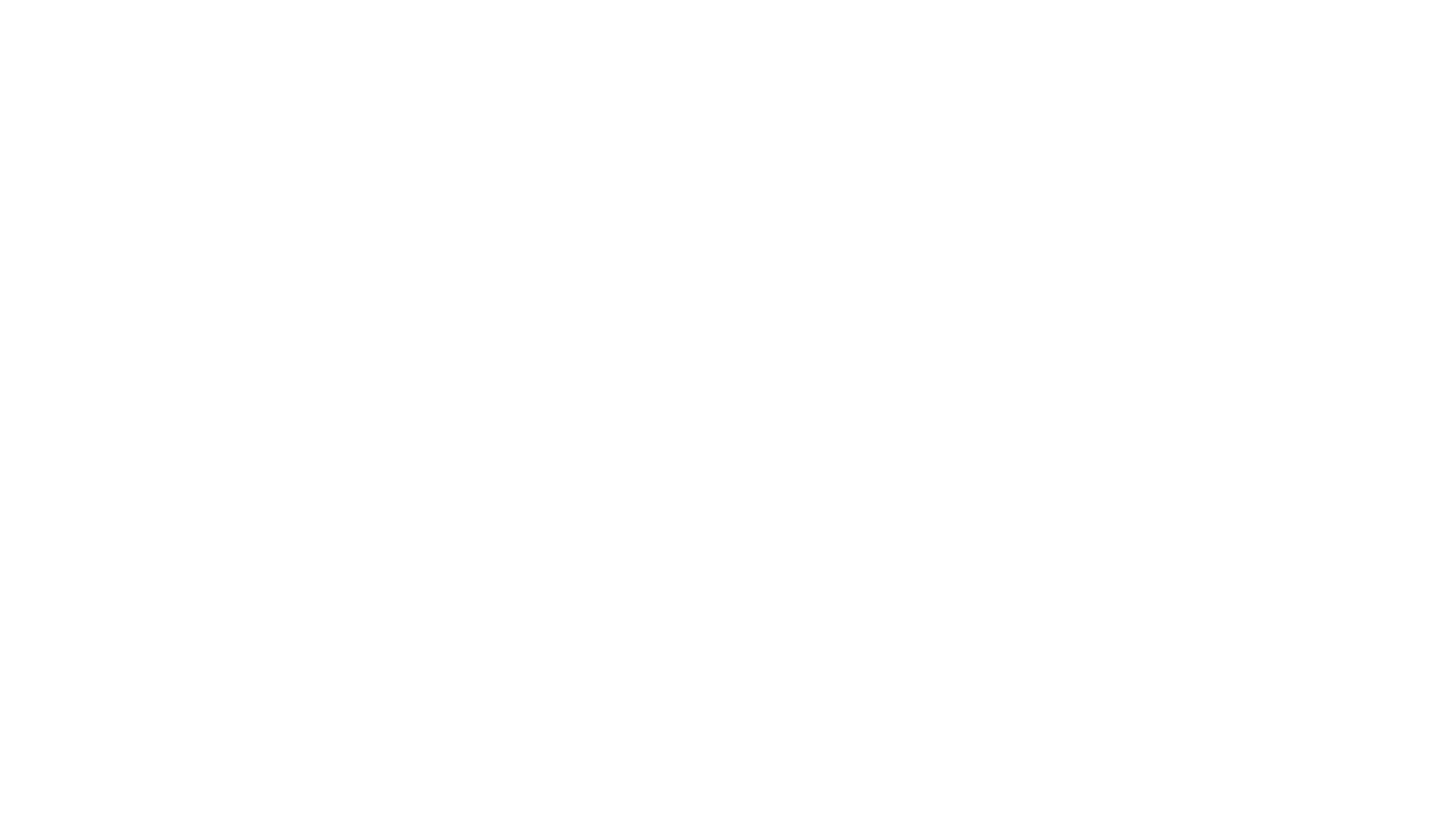 Welcome to 
“The Vine!”
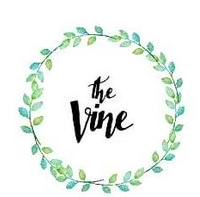 “Reconnecting, Recommitting& Relaunching”Thursday, February 4, 2021at Eastminster Presbyterian Church3200 Trenholm Road, Columbia, SCRev. Dr. Brad Smith, PastorRev. Angela Ford Nelson, Facilitator
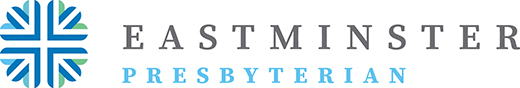 1
Welcome to “The Vine!”
Congratulations! You made it! 

You carved out time in your busy schedule to SHOW UP at this sacred space and in this sacred time:

To Reconnect with the Vinedresser & the Vine
To Recommit to the Process of Bearing Much Fruit
Being Lifted
Being Pruned
Being Still – Abiding
To Relaunch into the Deep
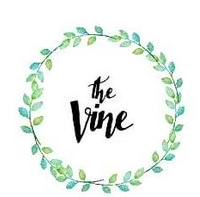 2
Welcome to “The Vine!”
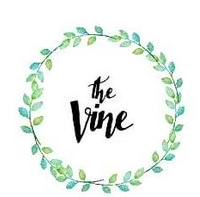 I’m Your Vineyard Tour Guide – 
Rev. Angela Ford Nelson
A COUNTRY-GIRL from Wedgefield, South Carolina

The Red Dirt that I witnessed the heart of a Farmer - Daddy
Vegetables
Bullet Grapes
Oranges
Watermelons
More than Enough for us and others
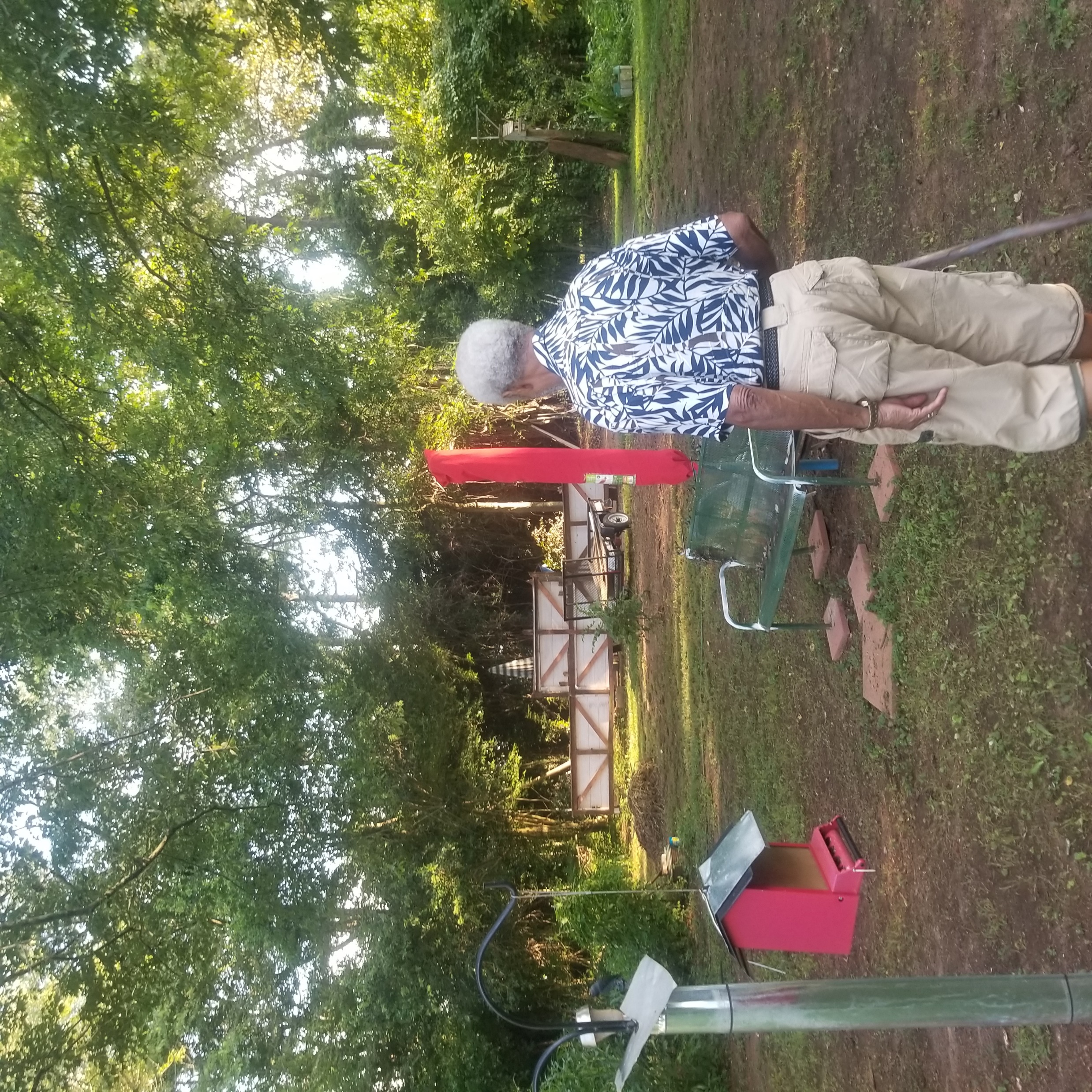 3
Welcome to “The Vine!”
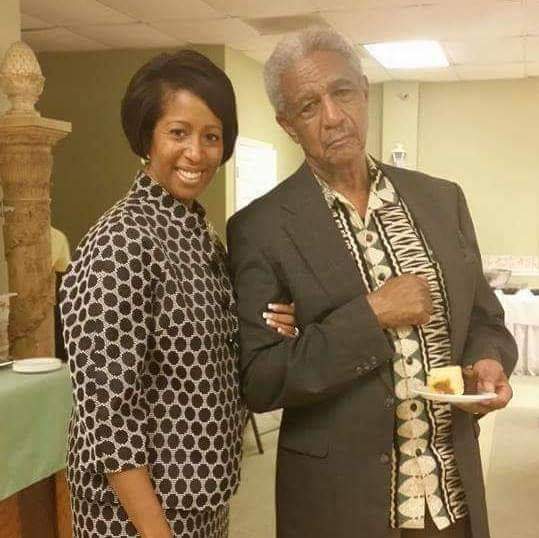 The Farmer - Daddy
Always tended the soil
Always cared for the plants
Always took pride in what he was growing
Always desired for a great harvest to share
I didn’t realize how difficult and time-consuming 
Until the Quarantine of 2020
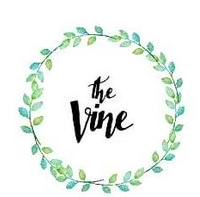 4
Welcome to “The Vine!”
The Vinedresser – God  |  John 15:1 – 17
Always tends the soil

Always cares for the VINE AND THE BRANCHES

Is Always Glorified by our Fruitfulness

Desires that we bear much Fruit to SHARE!
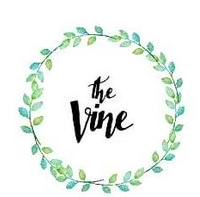 5
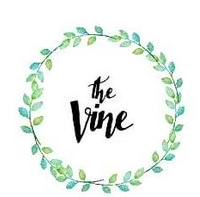 Welcome to “The Vine!”
Before the Cross --the Table and the Vineyard
Right Before the festival of Passover
Knowing His hour had come
Prepared His disciples
During Supper 
Washed their feet 
Foretold of what was to come
Promised the Holy Spirit

Rise, let us be on our way…(John 14:31c)
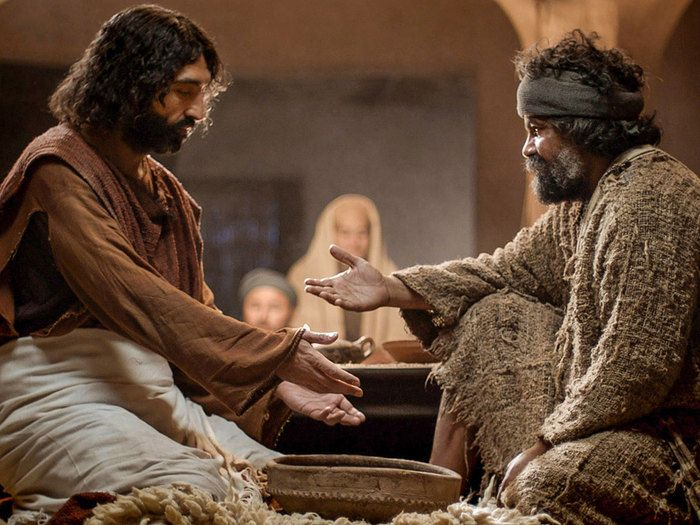 6
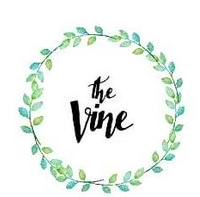 Welcome to “The Vine!”
As they were going…
Jesus was still teaching
No longer in parables 
This time with a METAPHOR
A Vineyard…

I am the Vine
My Father is the Vinedresser
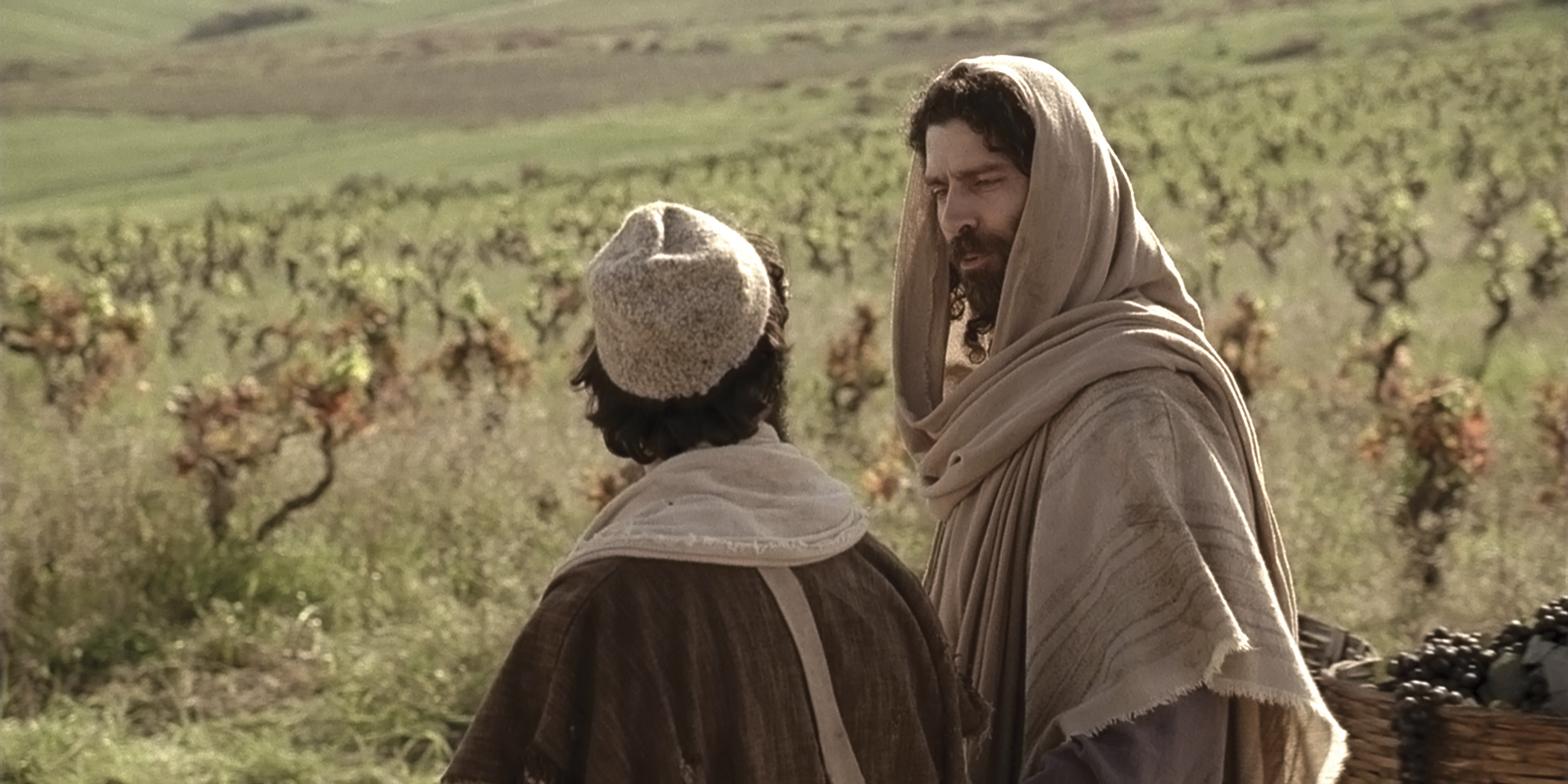 7
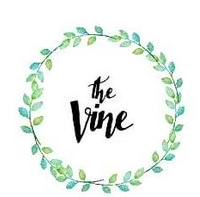 Welcome to “The Vine!”
As they were going…
4 types of Branches 
No fruit 
Takes Away – lifts up

Some fruit
Prunes

More Fruit
Invites into deeper relationship - ABIDING
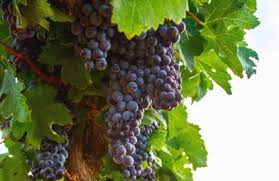 8
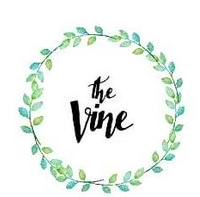 Welcome to “The Vine!”
As they were going…
4 types of Branches 
MUCH Fruit
“Those who abide [REMAIN} in me and I in them bear much fruit, because apart from me you can do nothing. Whoever doesn’t abide in me is thrown away like a branch and withers; such branches are gathered, thrown into the fire and burned.  Abid in me, and my words abide in you, ask for whatever you wish, and it will be done for you.” 
John 15:7
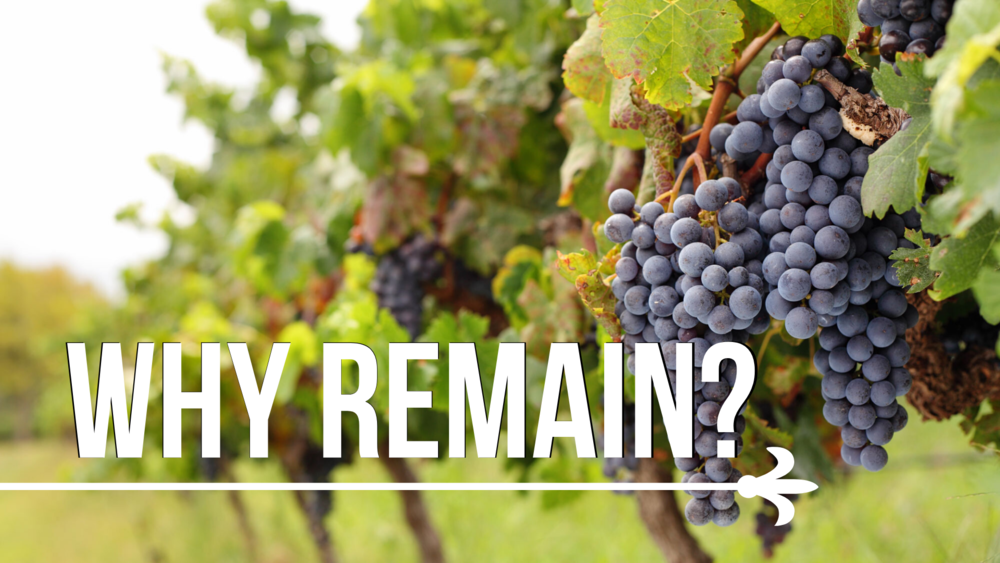 9
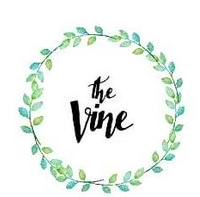 Welcome to “The Vine!”
As they were going…
The Disciples are the Branches 

No fruit 
Caused by hanging in the dirt (sin)
Takes Away – lifts up
Disciplines 
“My son, do not regard lightly the discipline of the Lord,nor be weary when reproved by him.6For the Lord disciplines the one he loves,and chastises every son whom he receives.” Hebrews 12:5
10
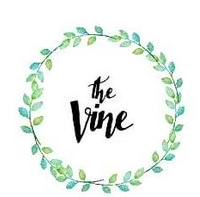 Welcome to “The Vine!”
As they were going…
4 types of Branches 

More Fruit
Pruned branches grow
Through the pruning we learn that all things are working together for our good! Romans 8:28
Prepared to ABIDE - REMAIN
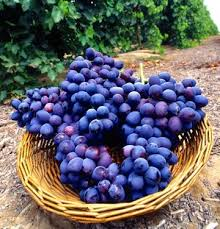 11
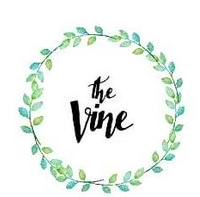 Welcome to “The Vine!”
As they were going…
4 types of Branches 

Much Fruit
Which is our destiny
John 10:10 – Abundant Life

Abiding 
Surrender All
Remain
Love
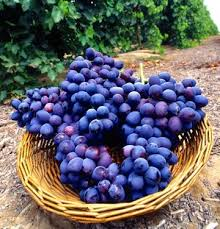 12
Welcome to “The Vine!”
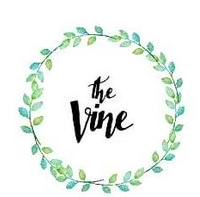 How do we Abide? Luke 10:38 - 42
“Deepen the quality of my devoted time with God
Mary in a Martha World
Set apart the kind of time needed to build a relationship
At Jesus’ Feet
Savor God’s Words 
Listening and not distracted”
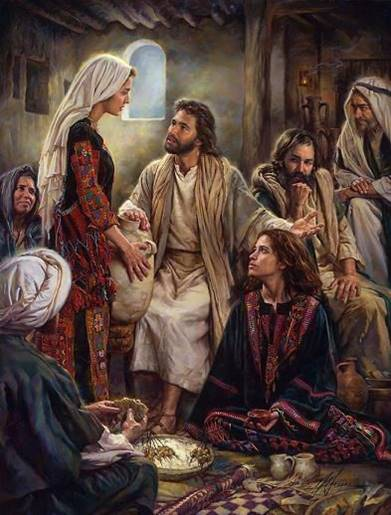 13
Welcome to “The Vine!”
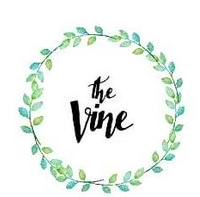 How do we Abide?
Keep Jesus’ Commandment
Love one another as I have loved you! No one has greater love than this, to lay down one’s life for one’s friends. John 15:13
For they will know we are CHRISTIANS by our love!
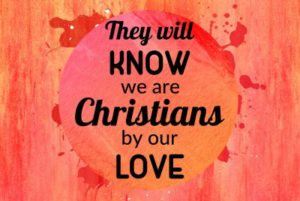 14
Secrets of the Vine: Breaking through to Abundance by Bruce Wilkinson
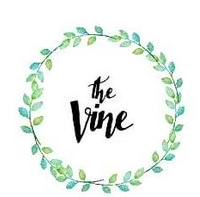 Welcome to “The Vine!”
What does FRUITFULNESS LOOK LIKE?
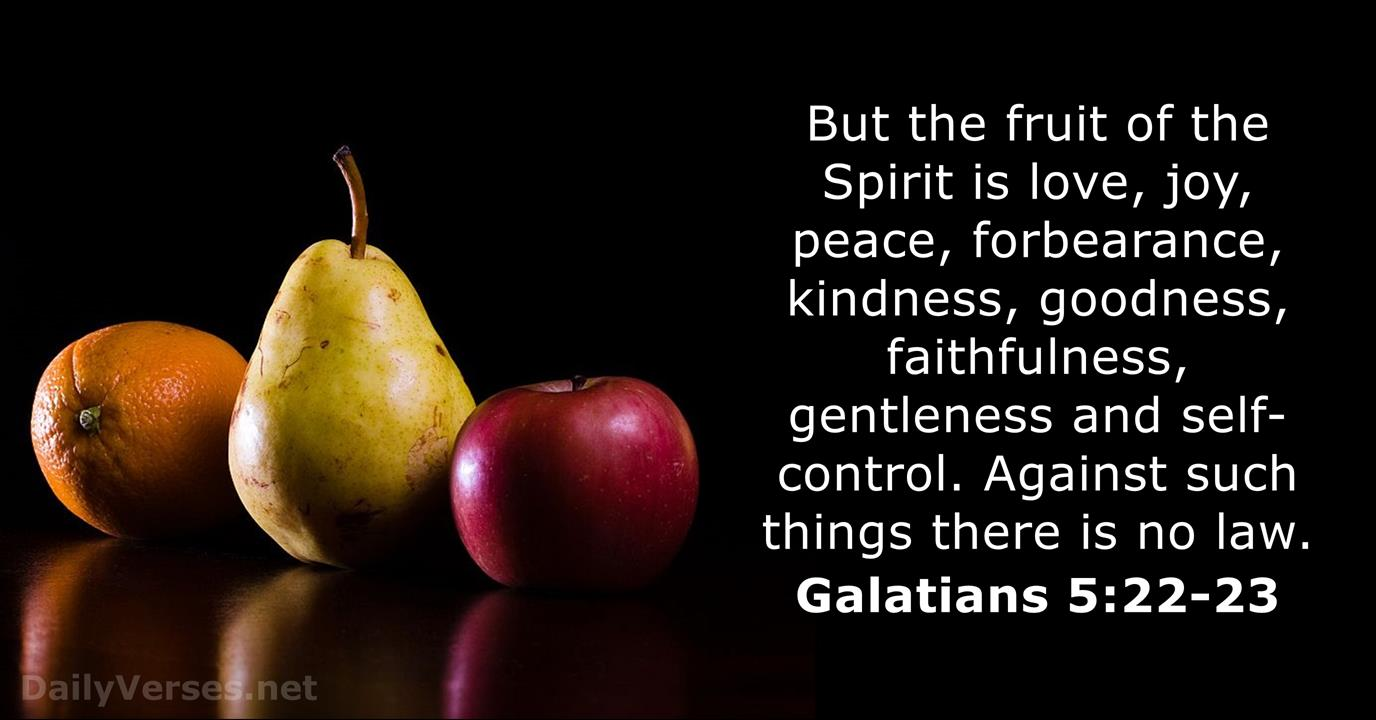 15
Welcome to “The Vine!”
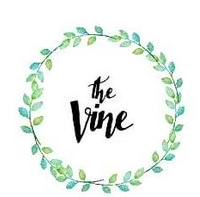 Why is Fruitfulness Necessary?
So that we would have Jesus’ Joy
So that our Joy would be complete
Because we are appointed to go and bear fruit, fruit that will last
So whatever we ask for in Jesus’ Name shall be given
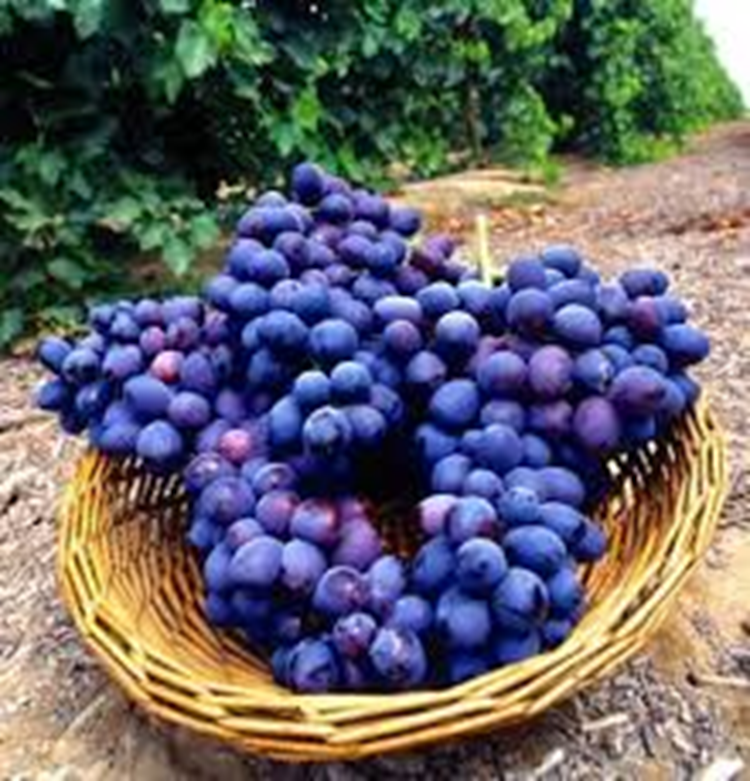 16
Secrets of the Vine: Breaking through to Abundance by Bruce Wilkinson
Welcome to “The Vine!”
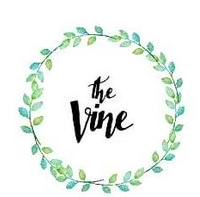 Reconnect
What do you need to do to reconnect to the Vine?

Recommit
What do you need to do to ABIDE?

Relaunch - LEAP
What is your next step?
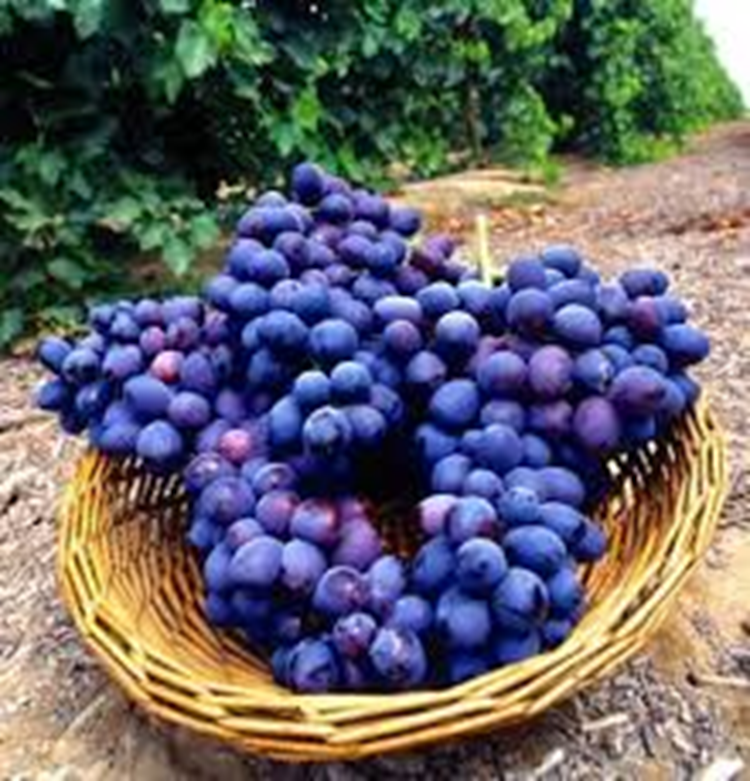 17
Welcome to “The Vine!”
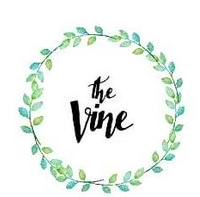 Relaunch – LEAP
Gone back fishing! John 21
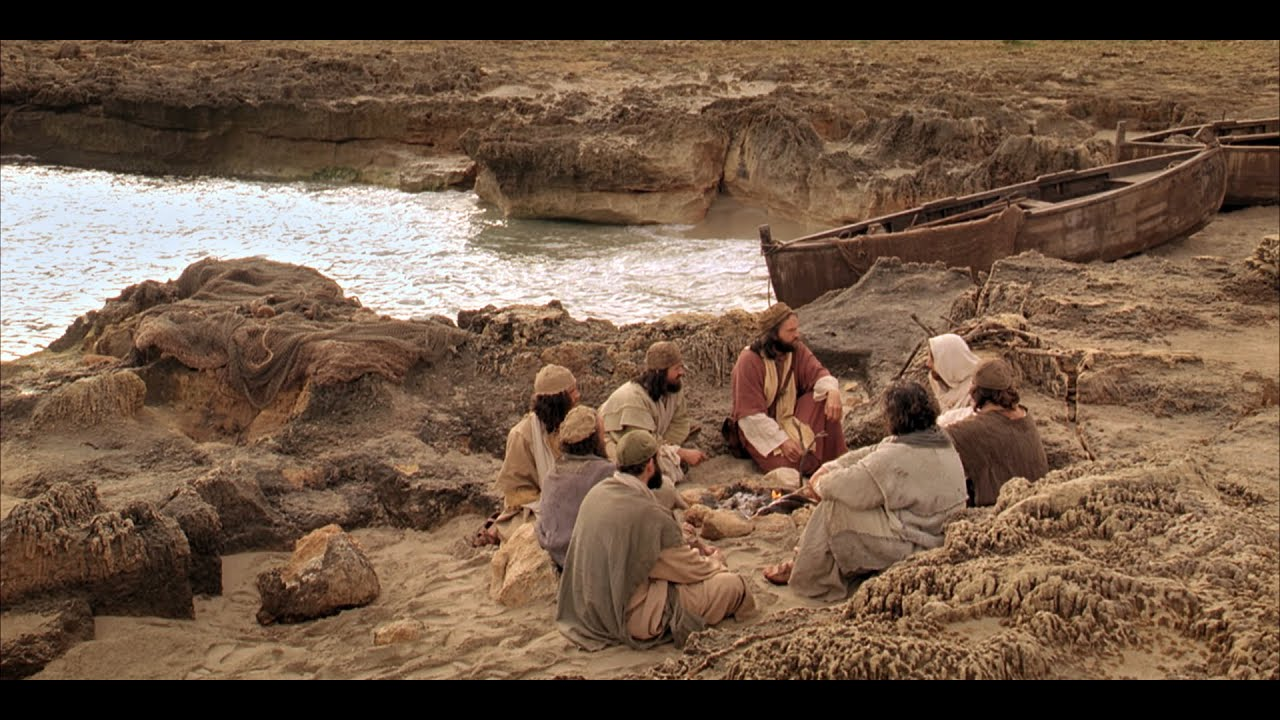 18
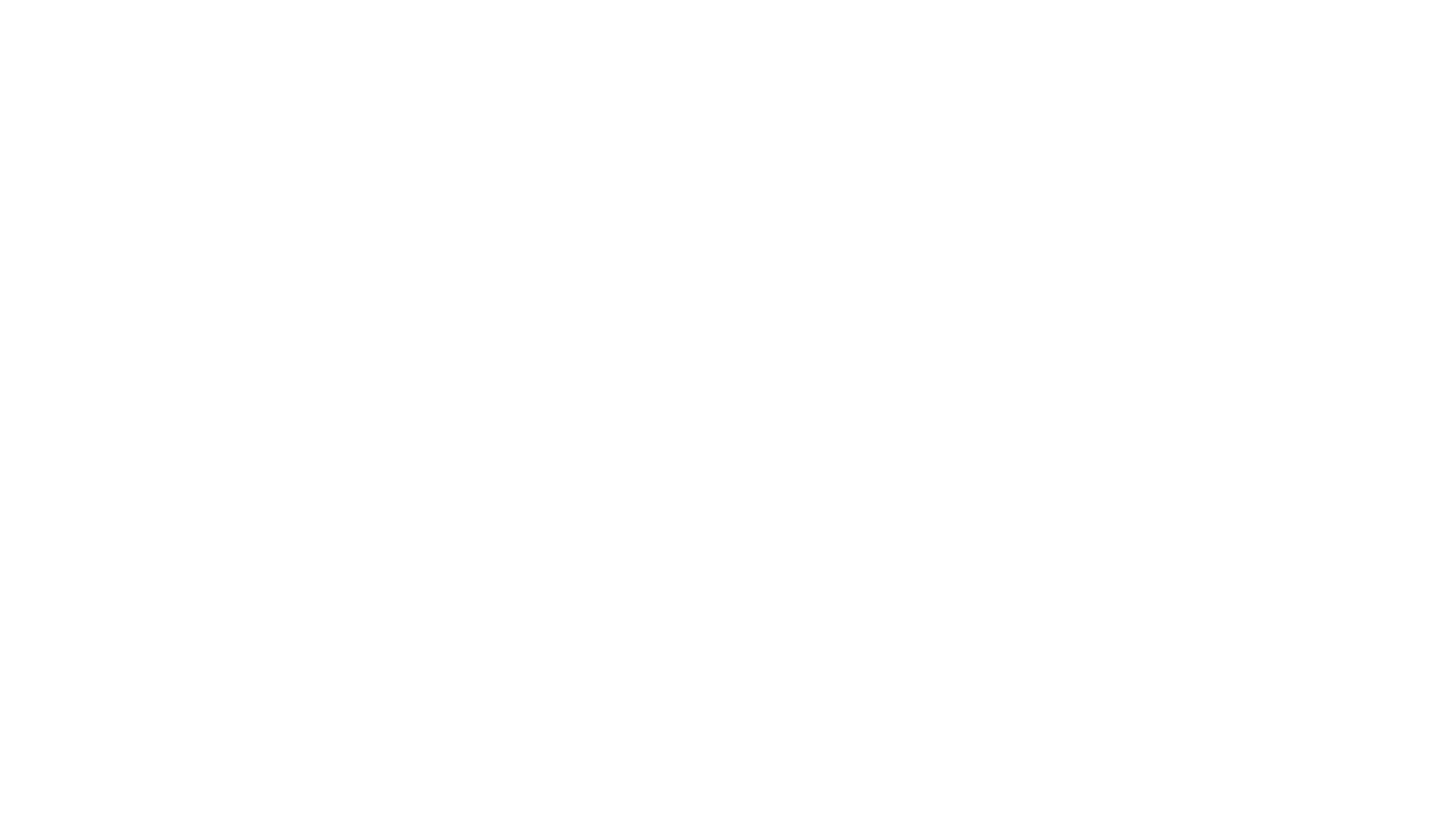 Welcome to 
“The Vine!”
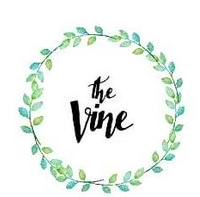 “Reconnecting, Recommitting& RelaunchingThursday, February 4, 2021at Eastminster Presbyterian Church3200 Trenholm Road, Columbia, SCRev. Dr. Brad Smith, PastorRev. Angela Ford Nelson, Facilitatorwww.angelafordnelson.comwww.angelafordnelson@yahoo.com864-787-4633
19